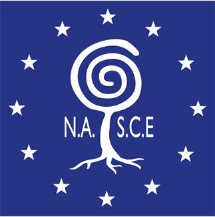 Governance & Administration
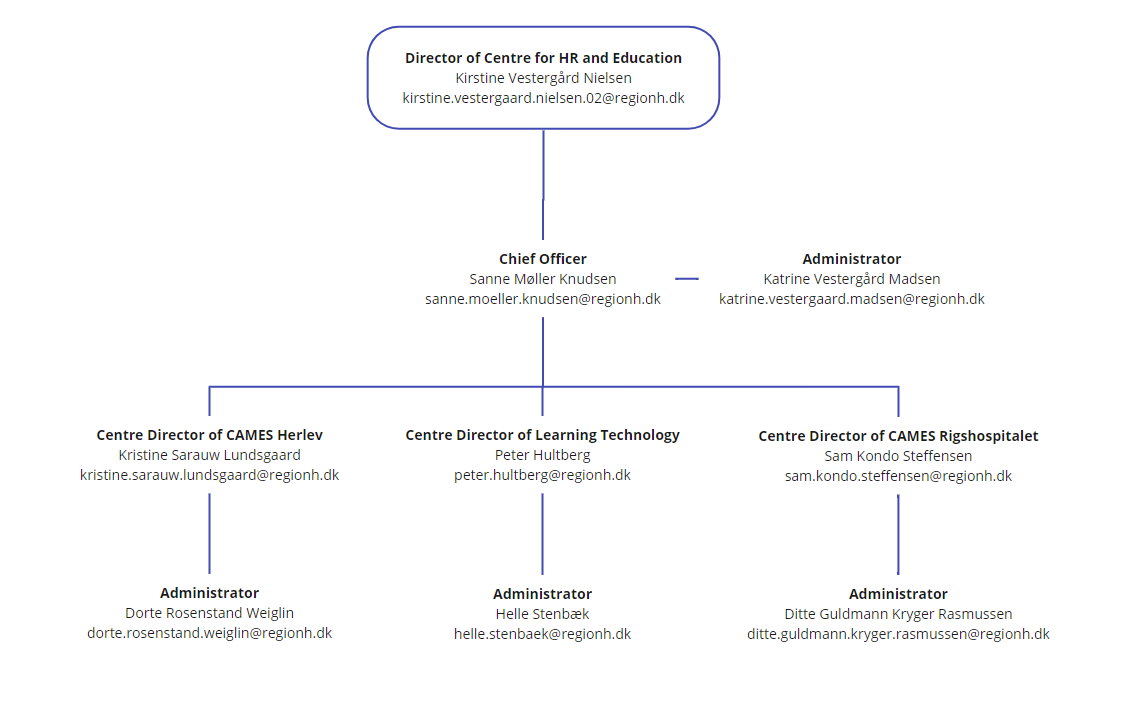 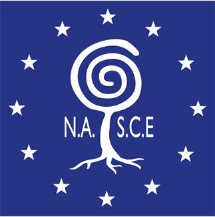